FSA COMPLIANCE & RISK MANAGEMENT
FSA MDS/Medicare Refresher Mini-Series Part 1:Care Area Assessments (CAAs)Completion & Care Planning Process
April 13, 2023
Julie Smith, BSN, RN, RAC-CT, QCP
Compliance Specialist
Care Area Assessments (CAAs)Completion & Care Planning Process
Session Objectives

Participants will be familiar with Regulatory/RAI Manual Requirements & CAA Purpose
Participants will understand and apply the CAA Process
Participants will be able to comprehensively complete CAA Assessments 
Participants will examine and understand the relationship and process from MDS → CAA → Care Plan completion
Background CAAs & Care Planning
RAI & Care Area Assessment Overview
MDS is only one part of the RAI assessment process with the aim to identify strengths, preferences & problems 
Care Area Assessments trigger from data entered in the MDS assessment & CAA process is then designed to further assess – the CAA process is the link between the MDS and Care Plan
CAA process 
Provides guidance to focus on key issues identified in comprehensive MDS 
Directs staff to evaluate triggered areas (Care Area Triggers –CATs)
Covers majority of care areas problematic to residents (20 CAAs)
Assist in the development of comprehensive “person-centered” Care Plans
Ultimately designed to promote critical thinking/analysis in planning care
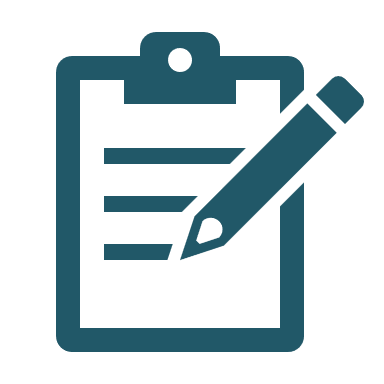 CAA Process Purpose
IDT team (including, physician’s, NP’s etc.) further assess triggered CAA in order to identify if findings represent a problem or a risk requiring further investigation & intervention 
Conclusions from the assessment process then provide for a basis of a comprehensive person-centered plan of care
CAA Process Framework
Guides the review of triggered areas, related causes and identifies potential problems and risks
Intent of the CAA process is to assist IDT team members:
Evaluate resident holistically
Identify areas of concern
Develop interventions to improve, stabilize or prevent decline
Address needs and desire of the resident
Care Area Assessments
The CAA as a Tool…
Identify and address associated causes and effects
Determine whether and how multiple triggered conditions may be related (i.e. new onset confusion, new medication for hypothyroidism)
Identify need to obtain additional information from sources such as resident, resident representatives, physicians, staff, or need to inquire about further testing
Identify if trigger actually affects resident (function, quality of life, etc.) or if resident is at risk of developing a condition (i.e. pressure ulcers due to immobility, incontinence, etc.)
Assist in determining if therapy/restorative or other referrals are needed
Overall, assist in development of CP goals and interventions (i.e. UA CAA vs. CP only for skin integrity risk)
[Speaker Notes: Example new psychotropic medication and decline in cognition and adl’s]
*Overall CAA Content Requirements
*Give a description of all of the MDS item CATs & explain why the CAA triggered 
Consider history of present problem or potential problem 
In each section of the individual CAA, include a summary of your evaluation.  Tell the story. Show your comprehensive analysis
Note the location, date, and source (if applicable) of the information supporting the trigger (Section V). Referring to portion of medical record, interviews, etc.
Note any risk factors associated with the MDS CATs
[Speaker Notes: Observation – all questions are not addressed, just decision to care plan]
*Overall CAA Content Requirements
Obtain and document input from resident, family or resident representatives 
Discuss impact of triggers on resident and resident goals
Explain why a care plan will be developed 
What are the goals you intend to establish for the resident or explain why a care plan is not needed
Address need and initiate referral request as needed (therapy, urologist etc.)
20 CAAs
MDS Section V- CAA Summary
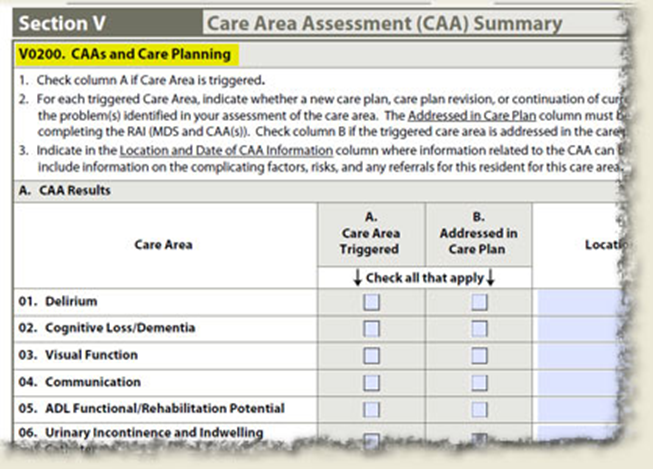 MDS Section V- CAA Summary
Key points
Instructions in Section V0200, 
“Indicate the location and date of CAA documentation where information related to the CAA trigger(s) can be found  
“CAA documentation should include information on the complicating factors, risk and any referrals for the resident for this care area”
Documentation regarding the triggered CAA may be anywhere in the medical record
May refer to CAA assessment worksheet summary since your critical analysis would address all items noted above
Future CAAs
It is	 NOT necessary to complete CAAs and document findings
   on subsequent	 comprehensive assessments (as completed
   on the initial assessment (S/C, Annual)), but you must validate 
   that the status has not changed as compared to the initial  
   comprehensive assessment and document this.
Summary – Using the CAA Worksheets/Assessments
Case study – Urinary Incontinence & Indwelling Cath CAA
Industry trends reveal significant gaps/omissions in the CAA worksheet/assessments
Common to see only the last question answered “decision to proceed to care plan with the triggered item” 
Occasionally, a sentence or two describing the primary condition for which the resident has been admitted is observed

**When assessment worksheets are not completed as intended, our critical analysis and comprehensive care planning is limited
  
Let’s take a look at a comprehensive CAA and work through 
some of the process as outlined in the RAI manual…
[Speaker Notes: WE are required to utilize evidence-based process to examine CAT.  Worksheets and guides can be found in Appendix C of the RAI manual, but fortunately, we have this built into our emr such as PCC and Matrixcare]
Case Study – Urinary Incontinence & Indwelling Cath CAA
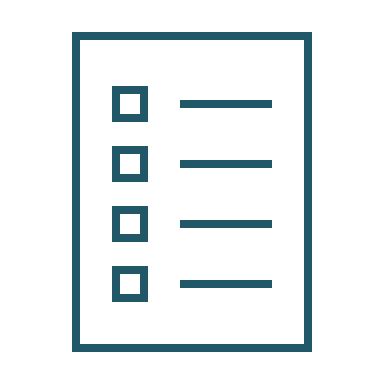 Jay Smith is an 84 year old male admitted to your facility on 3/1/23 after falling at home and fracturing his left hip.  He lived with his wife prior to hospitalization and was completely independent.  
He has the following additional diagnosis(s):  CHF, Diabetes, HTN, History of CVA (no residual), and insomnia.
He has been experiencing significant hip pain and is taking Percocet PRN.  He has had occasional constipation.  He needs maximal/dependent assistance with all ADLs.
He has been frequently incontinent of bladder (with no prior history) however, hospital records noted a history of bladder cancer (remission).  He is wearing diapers and is assisted to the toilet q 2 hours as a standard of care intervention.
He takes Lasix, Metformin, ASA, Norvasc and Benadryl PRN (for sleep and allergies).
Today is March 14th and your CAAs are due (Care Plan must be fully developed by 3/21 (21st day).
Urinary Incontinence & Indwelling Catheter CAA:

Review of Indicators of Urinary Incontinence and Indwelling Catheter 


(example adopted from MatrixCare)
Modifiable factors contributing to transitory urinary incontinence Check all that apply:
Supporting Documentation
Document reason for checking any items above, including the location, date, and source (if applicable) of the information:   next slide
Modifiable Factors Contributing to Transitory Urinary Incontinence Check All That Apply:
Supporting Documentation
Document reason for checking any items above, including the location, date, and source (if applicable) of the information:
  
Resident experienced a hip fracture.  He was previously living independently.  Currently, he needs max/dep assist for mobility and ADLs. His ability to get to the bathroom is limited which has increased his risk for incontinence.  He is taking medications such as; diuretics and anticholinergics that could increase urgency, incontinence.  Res is experiencing pain post hip fracture.  He takes PRN Percocet, and the medication has been adjusted to manage his pain.  The use of Percocet is causing constipation at times and facility bowel protocol medications have been administered PRN.  His ability to get to the bathroom is limited and his pain has been compromising; all have which increased his risk for incontinence.  He is wearing diapers per his request which additionally compromises his ability to get to the bathroom and especially manage his undergarments… 
(location, date and source of info can be documented in Section V such as nursing admission assessment, MARS, therapy evaluations, etc.)
Other Factors That Contribute to Incontinence or Catheter UseCheck All Other Factors That Apply:
Supporting Documentation
Document reason for checking any items above, including the location, date, and source (if applicable) of the information:
Review of hospital documentation demonstrated res had a hx of bladder cancer with radiation treatment.  Although no active ca or treatment, after meeting with res and family, it was noted that recently he was having some difficulty with slight incontinence… (note, this info was not in the medical record and needed to be 
further assessed including interviewing resident.
Laboratory testsCheck all that apply:
Supporting Documentation
Document reason for checking any items above, including the location, date, and source (if applicable) of the information:


Consider… evaluating recent hx of blood sugars.  Have they been high?  Can this be contributing to incontinence due to urinary frequency??  Document your analysis.
Diseases and conditionsCheck all that apply:
Supporting Documentation
Document reason for checking any items above, including the location, date, and source (if applicable) of the information: 
Consider use of diuretic. Is this a new med? Has it been increased? Interview about use and history is necessary.  Document your findings here.
:Type of incontinenceCheck all that apply: (note;  this section may require assessment outside of MDS triggers…)
Supporting Documentation
Document reason for checking any items above, including the location, date, and source (if applicable) of the information:  
More investigation is needed, you meet with resident and are able to determine the incontinence is likely urge.  
Investigating medication use, blood sugars, etc. Will all help in assessing and planning care to minimize or
eliminate incontinence.  

Be sure not to assume incontinence is related only to mobility.  Never jump to make decisions to care plan only skin integrity… investigate 
:Medications (review by consultant pharmacist)Diuretics can cause urge incontinence and anticholinergics can cause overflow incontinence. Check all from medication administration record and preadmission records (if new admission) that apply:
Supporting Documentation
Document reason for checking any items above, including the location, date, and source (if applicable) of the information:
Investigate use of medication and potential side effects that may contribute to incontinence.  
Are they new medications?  What are the potential side effects?  Interview of resident will likely be 
necessary.
Use of indwelling catheter (H0100):Check all that apply:
Supporting Documentation
Document reason for checking any items above, including the location, date, and source (if applicable) of the information:
n/a
Input from resident and/or family/representative regarding the care area 
Resident/Family/Representative Input:  
Document history of your comprehensive assessment, interviews, etc..  What are they telling you about the problem?

Document any questions/comments/concerns/preferences/
suggestions regarding the care area:
Ensure you obtain information about res concerns, preferences.  This will assist in person-centered CP!
Analysis of Findings
Review indicators and supporting documentation and draw conclusions:  
Review all the data you have collected and documented in the CAA process.  Draw conclusions and use all the factors to develop problem statement, measurable goals and interventions to support your comprehensive CA assessment findings.  Include your summary analysis here.
Care Plan Considerations
Care Plan Decision:
Yes / No
Document reason(s) care plan will/will not be developed: n/a
Referrals
Referral(s) to another discipline(s) is warranted (to whom and why):  

What have you discovered from your assessment and interviews?  Consider this case -  therapy is needed, perhaps urology (discuss with provider) is needed as well.  
General statement should be documented here to note the discipline(s) warranted along with the rationale

Soooooo……
Summary & Key Take-aways
Comprehensive/holistic assessment is the starting point for good clinical critical analysis process, decision making and ultimately for the creation of a comprehensive, person-centered care plan 
The CAAs provide a link between the MDS and care plan 
If you can write a good, descriptive CAA, person-centered care planning will be much easier
The care plan should be revised on an ongoing basis to reflect changes in the resident and the care that the resident is receiving (whether or not there is an associated CAA)
Ensure that care plans are updated regularly, and do not wait until the next scheduled MDS to do so
Considerations Moving Forward
References/Resources
Resident Assessment Instrument Manual Chapter 3 (Section V) pg. V1-6 & Chapter 4 pg. 4-1 through 4-32.  MDS Website:
https://www.cms.gov/Medicare/Quality-Initiatives-Patient-AssessmentInstruments/NursingHomeQualityInits/MDS30RAIManual
State Operations Manual, Appendix P-PP, Survey Guidance to Surveyors:
 https://www.cms.gov/medicare/provider-enrollment-and-certification/guidanceforlawsandregulations/downloads/appendix-pp-state-operations-manual.pdf
Please email question….Q & As will be shared with all attendees
Julie Smith, BSN, RN, RAC-CT, QCP
Compliance Specialist 
T:  267-822-6789 
E: smith@fsainfo.org